Agricultural Knowledge
Σεμινάρια για το Αγροτικό Επιχειρείν
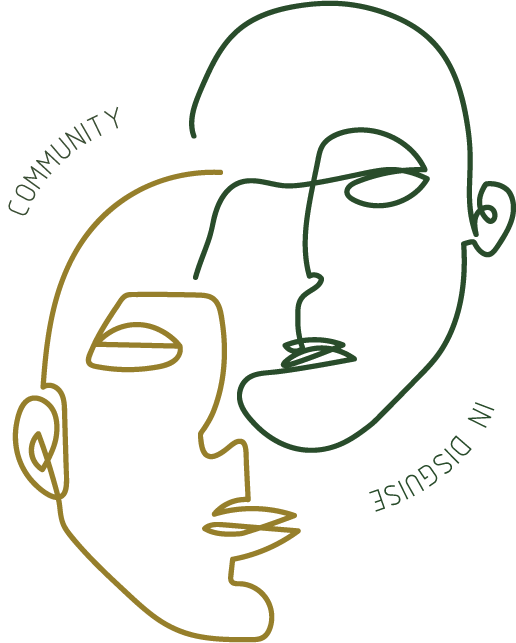 Μία δράση του Community in Disguise
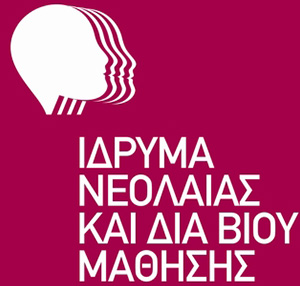 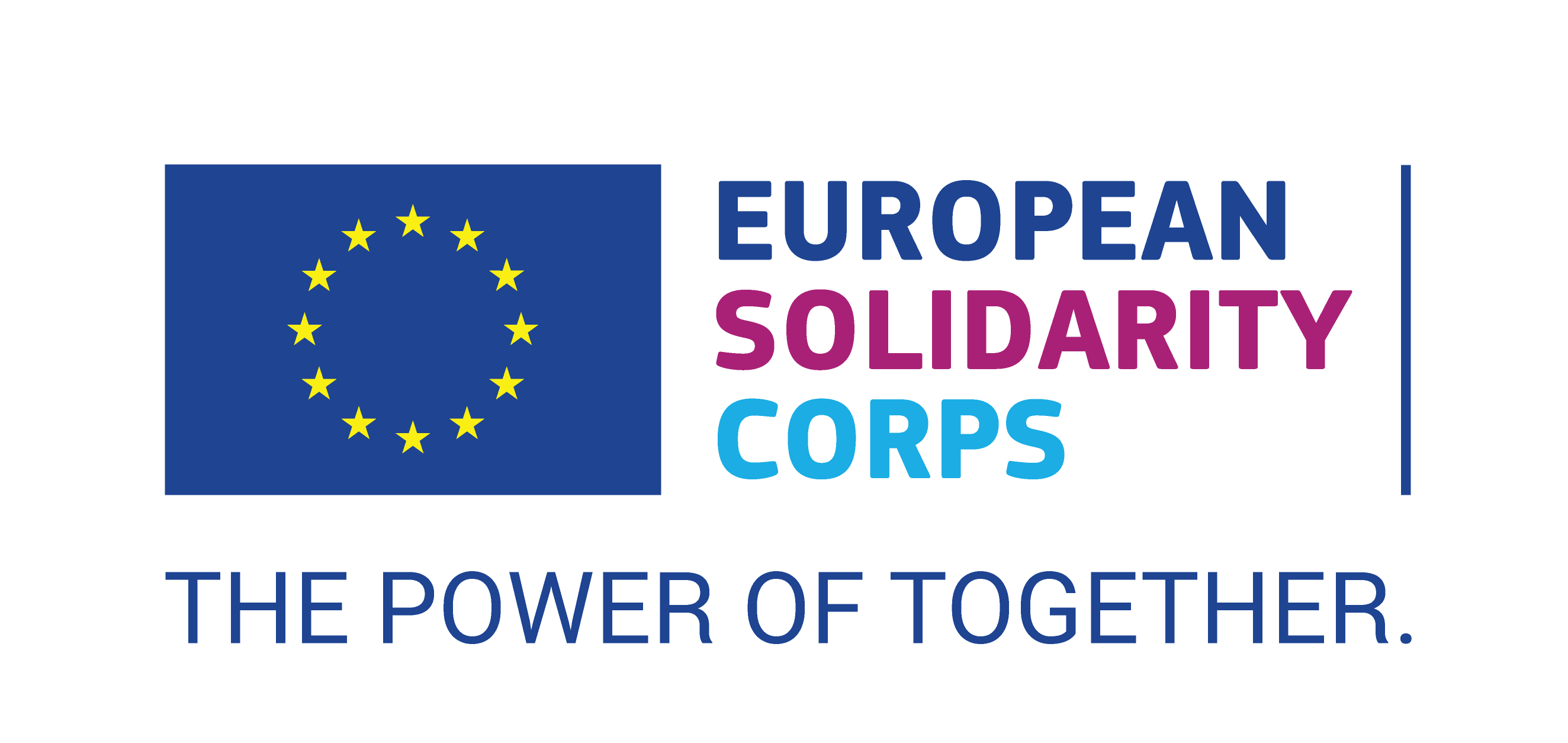 Με την χρηματοδότηση:
Τι είναι Μάρκετινγκ
Η Αμερικανική Ένωση Marketing, το 1948, όρισε το Marketing ως ένα σύνολο επιχειρηματικών δραστηριοτήτων που κατευθύνουν τη ροή των αγαθών και των υπηρεσιών από τον παραγωγό στον τελικό καταναλωτή ή χρήστη.
Ο Martin Bell, TO 1979, όρισε το Marketing, ως ένα σύνολο επιχειρηματικών δραστηριοτήτων των μέσων ανάπτυξης συγκεκριμένου προγράμματος δράσης με το οποίο ικανοποιούνται οι ανάγκες των πελατών μιας επιχείρησης. 
Ο Philip Kotler, το 1972, ο πιο διάσημος ίσως θεωρητικός και καθηγητής του Marketing θεωρεί ότι το Marketing είναι μια ανθρώπινη δραστηριότητα, που έχει σαν στόχο την ικανοποίηση των ανθρώπινων αναγκών και επιθυμιών, μέσα από τη διαδικασία των συναλλαγών.
Τα βασικά θεμέλια του Μάρκετινγκ είναι:
Η επιστήμη της αγοράς: η κατανόηση των πελατών, των ανταγωνιστών και των συνθηκών της αγοράς.
Η επιστήμη της σχεδίασης του προϊόντος: η σχεδίαση προϊόντων που ανταποκρίνονται στις ανάγκες των πελατών και διαφέρουν από τα προϊόντα των ανταγωνιστών.
Η επιστήμη της επικοινωνίας: η αποστολή και η διαχείριση των μηνυμάτων που προωθούνται στους πελάτες.
Η επιστήμη των πωλήσεων: η ανάπτυξη και η διαχείριση ενός συστήματος πωλήσεων που θα επιτρέπει την αποστολή των προϊόντων στους πελάτες.
Η επιστήμη του καταναλωτή: η κατανόηση του καταναλωτή και η ανάπτυξη συστημάτων που θα συνδέουν την εταιρεία
Τι είναι Αγροτικό Μάρκετινγκ
Η διαχείριση των πωλήσεων και της επικοινωνίας των αγροτικών προϊόντων και υπηρεσιών. Αυτό περιλαμβάνει την παραγωγή, αποστολή και διαχείριση των μηνυμάτων και των προϊόντων που προορίζονται για τους πελάτες, καθώς και την κατανόηση των ανάγκες των αγροτών και των αγορών προορισμού.
Σκοπός του σεμιναρίου είναι να:
Εξερευνήσoυμε πώς οι αγροτικές επιχειρήσεις δημιουργούν αξία για τους πελάτες τους 
Κατανοήσουμε τον κύκλο ζωής των προϊόντων στις αγροτικές επιχειρήσεις αγορές 
Προσδιορίσουμε βασικά χαρακτηριστικά των στρατηγικών τιμολόγησης των αγροτικών επιχειρήσεων 
Συνοψίσουμε διάφορες μεθόδους προώθησης και αγοράς προϊόντων διαβιβάσεις 
Εξερευνήσουμε το ρόλο των προσωπικών πωλήσεων στη στρατηγική μάρκετινγκ μιας αγροτικής επιχείρησης
Εξετάσουμε τα κανάλια διανομής στις αγροτικές επιχειρήσεις
Τι είναι η Αξία;
Αξία για τους πελάτες: 
➢ Η αναλογία του τι λαμβάνουν (όφελος) προς τι δίνουν (κόστος) 
➢ Έμφαση στα αντιληπτά οφέλη και κόστη
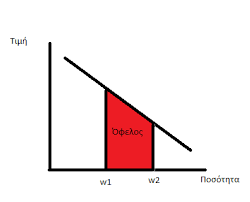 Στάδια ζωής ενός προϊόντος
Τι είναι το Μείγμα Μάρκετινγκ?
Προϊόν
Αναζήτηση των αναγκών των καταναλωτών, και στη συνέχεια δημιουργεί το προϊόν. Το προϊόν δηλαδή πρέπει να ανταποκρίνεται, όσο το δυνατό περισσότερο στις ανάγκες του καταναλωτή, και θα ικανοποιεί καλύτερα τις προτιμήσεις του. 
Μερικές από τις πιο χαρακτηριστικές μεταβλητές του προϊόντος είναι:
Ποιότητα
Συσκευασία
Στιλ-εμφάνιση
Προδιαγραφές – απόδοση
Εξυπηρέτηση μετά την πώλησης.
Νέο προϊόν
Ο σχεδιασμός λοιπόν, είναι το εργαλείο εκείνο που θα χρησιμοποιήσουμε ώστε να προσαρμόσουμε τις μεταβλητές του προϊόντος στις απαιτήσεις των πελατών. Έτσι τα βήματα που πρέπει να γίνουν είναι: 
Η δυνατότητα να μεταφράσουμε τις ανάγκες του πελάτη σε προϊόν.
Η δυνατότητα να μετατρέψουμε τα παραπάνω σχέδια σε προϊόντα που θα καλύπτουν πραγματικά αυτές τις ανάγκες και θα φέρουν τα απαραίτητα χαρακτηριστικά.
Η ικανότητα να προβλέπουμε τις ανάγκες των πελατών, παρούσες και μελλοντικές και να τις επισημαίνουμε. Επομένως βλέπουμε καθοριστική σημασία έχει η σωστή επιλογή των χαρακτηριστικών που θα πρέπει να έχει το προϊόν, Και από την άλλη η σωστή τοποθέτησή του στον ευρύτερο χώρο των ανταγωνιστικών.
Τιμή
Η τιμή ενός προϊόντος αντιπροσωπεύει την αξία όλων των υλικών και άυλων μεταβλητών, που απαρτίζουν το προϊόν. Η τιμή μπορεί να επιδράσει αποφασιστικά στις πωλήσεις και τα κέρδη, και παράλληλα να επιδράσει στην αποτελεσματικότητα που έχουν τα στοιχεία του μίγματος μάρκετινγκ. 
Για τη σωστή άσκηση της τιμολογιακής μας πολιτικής, απαραίτητα θα πρέπει να γνωρίζουμε: 
Το κόστος του προϊόντος μας
Τη ζήτηση και τις μεταβολές της αναφορικά με το προϊόν
Τα κίνητρα του αγοραστή
Γνώση των δυνατοτήτων και των αντιδράσεων των ανταγωνιστών.
Διάγνωση τιμών αγροτικών προϊόντων
Οι τιμές των αγροτικών προϊόντων χαρακτηρίζονται από μεγάλη αστάθεια σαν αποτέλεσμα της ανελαστικότητας των καμπύλών προσφοράς και ζήτησης
Λόγω ανελαστικότητας οι μεταβολές στο επίπεδο προσφοράς και ζήτησης προκαλούν μεγαλύτερες μεταβολές στις τιμές
Για την επίτευξη καλύτερων τιμών απαιτείται αναδιάρθρωση της παραγωγής με γνώμονα τη ζήτηση, και απαιτεί μακροπρόθεσμη επιλογή
Η χρησιμοποίηση της σύγχρονης τεχνολογίας, δύναται να προσαρμόσει την παραγωγή χρονικά στη ζήτηση και να διαμορφώσει καλύτερες τιμές
Η ανελαστικότητα της παραγωγής ως προς τη ζήτηση χρονικά και τοπικά επιδρά στη διαμόρφωση της τιμής, με την προσθήκη του κόστους μεταφοράς και αποθήκευσης
 Απαιτείται, σωστός σχεδιασμός της αγροτικής παραγωγής, για την αποφυγή πλεονασμάτων, σε περιπτώσεις αυξήσεως της τιμής, που επιδρούν μετέπειτα αρνητικά στη διαμόρφωση του αγροτικού εισοδήματος, στην αστάθειά του και στην εμπλοκή του προγραμματισμού
Διανομή
Αν δώσουμε ένα ορισμό του δικτύου διανομής θα λέγαμε ότι είναι το σύνολο των μέσων που διαθέτει μια επιχείρηση, συμπεριλαμβανομένων και των εξωτερικών συνεργατών της, μέσω των οποίων διαθέτει τα προϊόντα της στην αγορά. Το δίκτυο διανομής λοιπόν περιλαμβάνει ένα σύνολο οικονομικών παραγόντων, που χρησιμοποιεί η επιχείρηση για την προώθηση των προϊόντων της, προς τον καταναλωτή
Κόστος φυσικής διανομής
Το κόστος της φυσικής διανομής δίνεται από τον παρακάτω τύπο. ΣΚ=Μ+Α+Χ+Π 
Α = ΑΠΟΘΗΚΕΥΤΙΚΟ ΚΟΣΤΟΣ 
Μ = ΜΕΤΑΦΟΡΙΚΟ ΚΟΣΤΟΣ 
Π = ΚΟΣΤΟΣ ΑΠΟΛΕΣΘΕΝΤΩΝ ΠΩΛΗΣΕΩΝ ΛΟΓΩ ΚΑΚΗΣ ΔΙΑ ΝΟΜΗΣ ΚΑΙ ΚΑΚΗΣ ΔΑΧΕ/ΡΙΣΗΣ ΑΠΟΘΕΜΑΤΩΝ 
ΣΚ = ΣΥΝΟΛ/ΚΟ ΚΟΣΤΟΣ ΔΙΚΤΥΟΥ ΔΙΑΝΟΜΗΣ 
X = ΧΡΗΜΑΤΟΟΙΚΟΝΟΜΙΚΟ ΚΟΣΤΟΣ ΑΠΟΘΕΜΑΤΩΝ
Προώθηση
Η προώθηση είναι η δημιουργία και διατήρηση της απαραίτητης επικοινωνίας της επιχείρησης με την αγορά-στόχο. Σκοπός της προώθησης, είναι να πληροφορήσει τους καταναλωτές, για τα χαρακτηριστικά του προϊόντος που καλύπτουν τις ανάγκες τους και επιπλέον να τους πληροφορήσει για το πού και πώς το προϊόν είναι διαθέσιμο για να το αποκτήσουν. Αντικειμενικός σκοπός αυτής της επικοινωνίας είναι να επηρεαστεί η στάση τους. Τα κύρια εργαλεία της έμμεσης προώθησης είναι η διαφήμιση, η προώθηση πωλήσεων και οι δημόσιες σχέσεις. Η άμεση προώθηση περιλαμβάνει την προσωπική πώληση.
Επιλογή Μέσων Προώθησης
Social Media
Εφημερίδες-περιοδικά
Ραδιόφωνο
Τηλεόραση
Άλλα, μέσα διαφήμισης όπως, γιγαντοαφίσες, φωτιζόμενα ταμπλό κ.λπ.
Βασικότερα προβλήματα:

Ο καθορισμός των δαπανών
Ο σχεδιασμός του μηνύματος
Η επιλογή των μέσων
Αξιολόγηση της αποτελεσματικότητας.
BRANDING
Τι είναι Branding
Mία εταιρία, μία υπηρεσία ή ένα προϊόν με μία “προσωπικότητα”, η οποία διαμορφώνεται από την αντίληψη του κοινού. Έχοντας αυτό υπ’ όψη, πρέπει να επισημάνουμε ότι ένας σχεδιαστής δεν μπορεί να “φτιάξει” ένα brand – μόνο το κοινό μπορεί να το κάνει αυτό. 
Ο σχεδιαστής φτιάχνει το θεμέλια για ένα brand. 
Το Βrand είναι μία ‘εταιρική εικόνα’.

Η θεμελιώδης ιδέα και η βασική έννοια πίσω από μία ‘εταιρική εικόνα’ είναι ότι το οτιδήποτε κάνει μία εταιρία, οτιδήποτε της ανήκει και οτιδήποτε παράγει πρέπει να αντανακλά τις αξίες και τους στόχους της εταιρίας εν γένει.
Τι είναι ο σχεδιασμός ταυτότητας;
Η ταυτότητα μίας εταιρίας παίζει ένα σημαντικό ρόλο στο ‘brand’ ή στην ‘εταιρική εικόνα’ μίας επιχείρησης.
Στις περισσότερες περιπτώσεις, ο σχεδιασμός εταιρικής ταυτότητας βασίζεται σε οπτικές τεχνικές.
Σύνολο κατευθυντήριων γραμμών που συνθέτουν μία ταυτότητα
 Η ταυτότητα εφαρμόζεται μέσω μίας ποικιλίας μέσων, χρησιμοποιώντας ενδεδειγμένες χρωματικές παλέτες, γραμματοσειρές, διατάξεις, μετρήσεις κ.ο.κ.

Το brand γίνεται αναγνωρίσιμο!
Brand Name: Tips
Για να μπορέσει όμως ένα brand name να ξεχωρίσει θα πρέπει να είναι:
Πρωτότυπο, έτσι ώστε να μην θυμίζει ή παραπέμπει σε κάποιο ήδη υπάρχον.
Πολύ σημαντικό πλέον στην digital εποχή είναι το όνομα που θα επιλέξετε να έχει διαθέσιμο domain name. Σίγουρα δεν θα θέλετε να επιλέξετε ένα όνομα και, εν συνεχεία, να διαπιστώσετε ότι τα σχετικά domains είναι κατοχυρωμένα από άλλους.
Κατατοπιστικό-Περιγραφικό, ώστε να ακούγοντάς το κάποια/ος να μπορεί να καταλάβει τι κάνει η επιχείρησή σας.
Να προφέρετε εύκολα. Εάν χρησιμοποιήσετε ένα όνομα με πολλά σύμφωνα ή αρχικά, είναι πολύ πιθανόν να μπερδέψετε τους πελάτες σας.
Αντίστοιχο με την επιλεγμένη εικόνα.
Τι είναι ένα Λογότυπο;
Χρησιμοποιούμε ένα logo για… ταυτοποίηση.
Ένα logo ταυτοποιεί μία επιχείρηση ή ένα προϊόν μέσω της χρήσης ενός σημαδιού, ενός σήματος, ενός συμβόλου ή μίας υπογραφής. 
Ένα logo δεν πουλάει άμεσα την εταιρία και σπανίως περιγράφει μία επιχείρηση. Τα logo αντλούν τον νόημα τους από την ποιότητα αυτού που συμβολίζουν και όχι αντίστροφα 
Τα logo υπάρχουν για να ταυτοποιούν και όχι για να επεξηγούν.
Το logo ταυτοποιεί μία επιχείρηση ή ένα προϊόν στην πιο απλή μορφή του.
Λογότυπο
Το logo design αποτελεί τη γραφιστική αποτύπωση του εμπορικού σας σήματος. Ένα λογότυπο μπορεί να αποτελείται από ένα (αντίστοιχο) σύμβολο (Apple), από γράμματα (Amazon, Γρηγόρης) ή έναν συνδυασμό τους (Coffee Lab).
Ένα σωστά σχεδιασμένο λογότυπο θα προσελκύει πάντα την προσοχή των πελατών σας, δημιουργώντας τους μια θετική εντύπωση ως προς το brand. 
Όπως και με το brand name, έτσι και στο λογότυπο, δεν υπάρχουν αμιγώς σωστές και λάθος επιλογές. 
Ο βασικός κανόνας που θα πρέπει να ακολουθήσετε είναι το logo σας να συνάδει με την εικόνα που θέλετε να επικοινωνήσετε.
JOIN US
Ελάτε να αναλύσουμε μαζί την αγορά που δραστηριοποιήστε και να μπορέσουμε να σας προτείνουμε ένα εξατομικευμένο πλάνο branding ή rebranding που θα περιλαμβάνει και θα συνδυάζει όλα τα παραπάνω χαρακτηριστικά.
Συμπεριφορά Καταναλωτή
Στόχοι της ενότητας είναι να:
συνειδητοποιήσουμε το σημαντικό ρόλο της διαφήμισης και την επίδρασή της στις αγοραστικές αποφάσεις τον καταναλωτή
αντιληφθούμε ότι βασικός προσδιοριστικός παράγοντας της συμπεριφοράς των καταναλωτών είναι το εισόδημα και ο χρόνος που διαθέτουν
κατανοήσουμε ότι ο ρόλος του καταναλωτή ως οικονομική μονάδα είναι σημαντικός σε μια οικονομία
Συμπεριφορά Καταναλωτή
Καταναλωτής είναι κάθε άτομο το οποίο επιλέγει ανάμεσα σε αγαθά και υπηρεσίες, με σκοπό να καλύψει τις ανάγκες του.
Συμπεριφορά Καταναλωτή είναι το σύνολο των ενεργειών του προκειμένου να αποφασίσει πώς και τι θα αγοράσει.

Λέξεις – κλειδιά: 
καταναλωτής, εισόδημα, χρόνος, προτίμηση, διαφήμιση
Ικανοποίηση – Αγορά Προϊόντων
Ο καταναλωτής προκειμένου να αποφασίσει για την αγορά κάποιου προϊόντος θα πρέπει:
να έχει στη διάθεση του όλες τις απαραίτητες πληροφορίες για το προϊόν (π.χ. τιμή, μάρκακ.λπ.), καθώς και τις εναλλακτικές επιλογές ανάμεσα στα προϊόντα.
να διαλέξει ποια προϊόντα θα καταναλώσει, ανάλογα με τις οικονομικές δυνατότητές του,τις ανάγκες του και τις προτιμήσεις του
να επιλέξει εκείνο το συνδυασμό προϊόντων που θα του προσφέρει τη μεγαλύτερη ικανοποίηση.
Συμπεριφορά Καταναλωτή - Εισόδημα
Το εισόδημα των καταναλωτών είναι ο βασικότερος παράγοντας της συμπεριφοράς του καταναλωτή. Οι καταναλωτές επιλέγουν αγαθά με βάση το διαθέσιμο εισόδημά τους.
Οι άνθρωποι έχουν περιορισμένο εισόδημα, καταναλώνουν λιγότερα αγαθά η υπηρεσίες από αυτά που συνήθως επιθυμούν. Γι' αυτό τα αγαθά που επιλέγουν οι καταναλωτές πρέπει να είναι μέσα στις οικονομικές τους δυνατότητες, διαφορετικά αναγκάζονται να δανείζονται. 
Για παράδειγμα, αν ένα παιδί διαθέσει όλο το χαρτζιλίκι (που είναι περιορισμένο) στην αρχή του μήνα για την αγορά καταναλωτικών αγαθών, τον υπόλοιπο μήνα δεν θα έχει χρήματα, με αποτέλεσμα να πρέπει να δανειστεί για να καλύψει τις ανάγκες του.
Συμπεριφορά Καταναλωτή - Χρόνος
Ο καταναλωτής, όμως, πρέπει να ικανοποιήσει τις απεριόριστες ανάγκες και επιθυμίες του αφού λάβει υπόψη του τον περιορισμένο χρόνο που έχει στη διάθεσή του.
 Ο χρόνος που διαθέτει ο καταναλωτής είναι 24 ώρες και είναι πολύτιμος γιατί δεν αγοράζεται, δεν δανείζεται και δεν ξαναγυρίζει πίσω. Για το λόγο αυτόν θα πρέπει να γίνεται σωστά η κατανομή και η χρήση του.
Συμπεριφορά Καταναλωτή - Διαφήμιση
Η προβολή των προϊόντων ή των υπηρεσιών από τα μέσα μαζικής επικοινωνίας που διαθέτει μια κοινωνία (π.χ. τηλεόραση, ραδιόφωνο, εφημερίδες, περιοδικά κ.λπ.)

Γενικά η διαφήμιση έχει δύο στόχους:
να ενημερώσει τον καταναλωτή για ένα προϊόν ή μια υπηρεσία
να πείσει τον καταναλωτή να αγοράσει το προϊόν ή την υπηρεσία.
Συμπεριφορά Καταναλωτή - Διαφήμιση
Για να πετύχουν τους παραπάνω στόχους οι εταιρίες κάνουν μεγάλη προσπάθεια και διαθέτουν πολλά χρήματα για τις διαφημίσεις τους. 
Με τη διαφήμιση επιδιώκεται από την επιχείρηση η διατήρηση της πελατείας που υπάρχει ή η απόκτηση νέας πελατείας. 
Έρευνα αγοράς δηλαδή προσπαθούν να μάθουν στοιχεία σχετικά με τις ανάγκες και επιθυμίες των καταναλωτών καθώς και τι αρέσει και τι δεν αρέσει στους καταναλωτές. 
Μελετά τις συνήθειες και τις διαθέσεις (στάσεις) των καταναλωτών απέναντι στα προϊόντα. 
Βοηθά τις εταιρίες να ανακαλύψουν τους τρόπους διαφήμισης για να πείσουν τον καταναλωτή να επιλέξει το προϊόν τους ή την υπηρεσία τους.
Τέλος Σεμιναρίου
Ευχαριστούμε για τη συμμετοχή σας
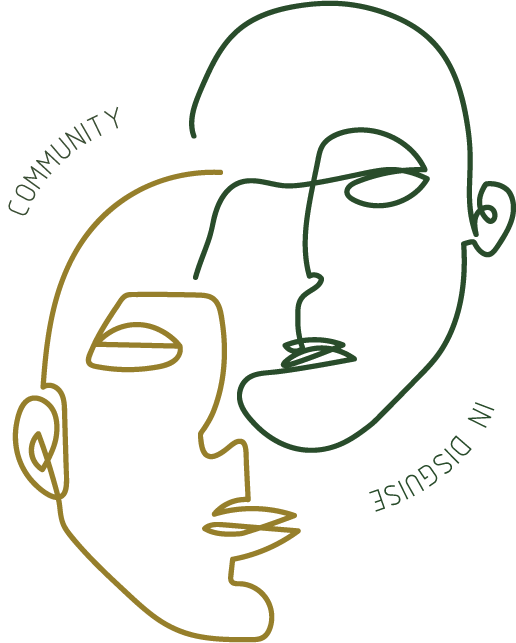 Μία δράση του Community in Disguise
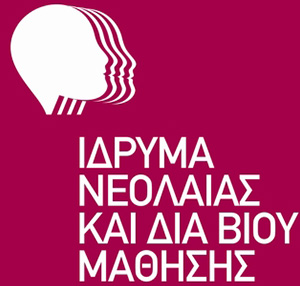 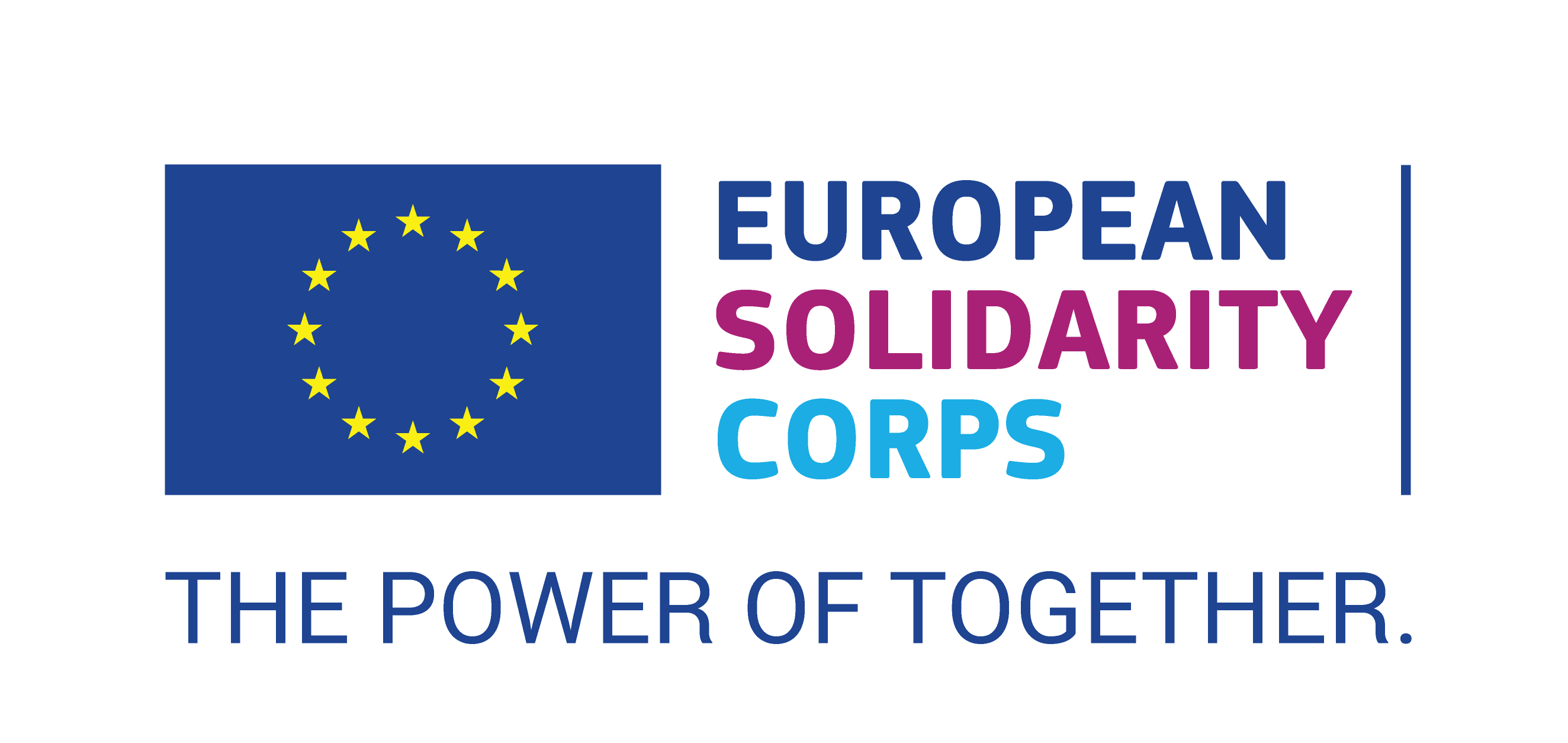 Με την χρηματοδότηση: